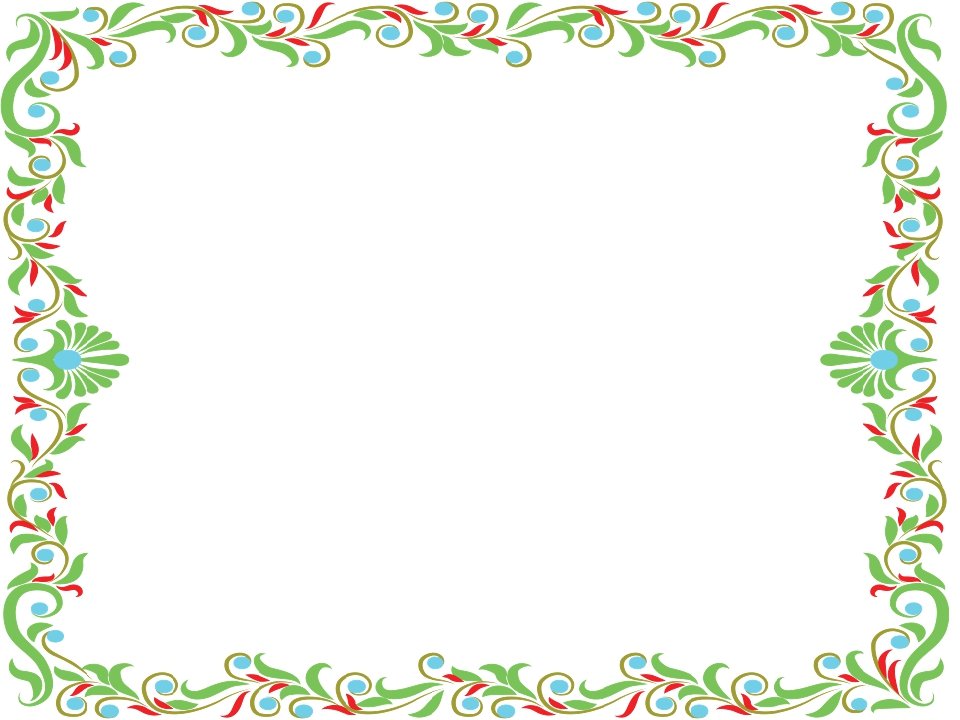 РЕГИОНАЛЬНЫЕ ОСОБЕННОСТИ ТАНЦЕВ КУРСКОЙ ОБЛАСТИ
МБОУ ДО «Детская школа искусств» села Рышково Курского района
Выполнила преподаватель «Хореографического искусства» Маякова Л.Н.
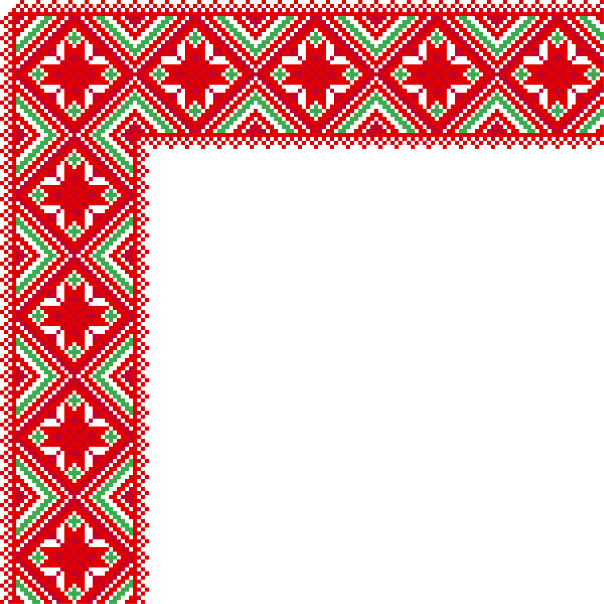 Содержание:

Исторические предпосылки и этапы формирования танцевальной культуры Курской области;
Особенности и формы танцев;
Связь музыкальной культуры и танца;
Традиционный костюм Курской области.
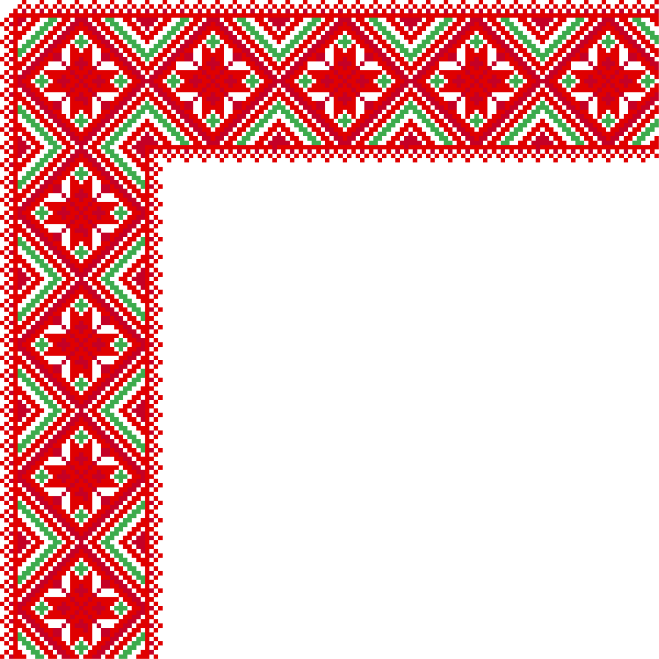 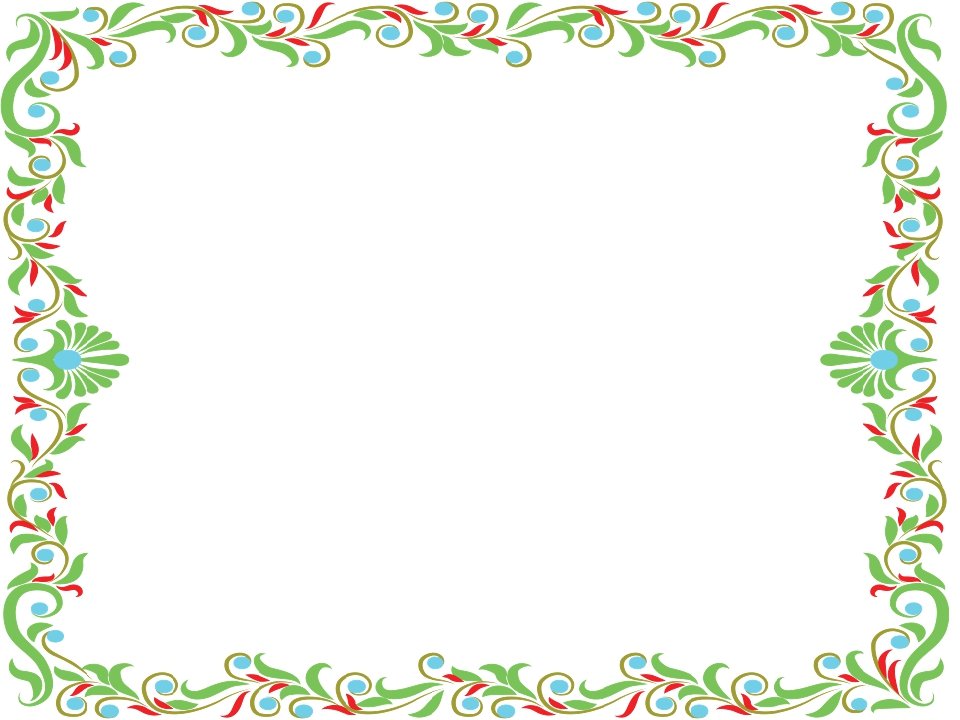 Цель: 
исследовать региональные особенности танцев Курской области. 
     Задачи: 
изучить этапы формирования танцевальной культуры Курской области;
проанализировать особенности и формы танцев Курской области;
выявить взаимосвязь музыкальной и танцевальной культуры Курской области;
рассмотреть костюмы жителей Курской области и их влияние на развитие танцевальной культуры Курской области.
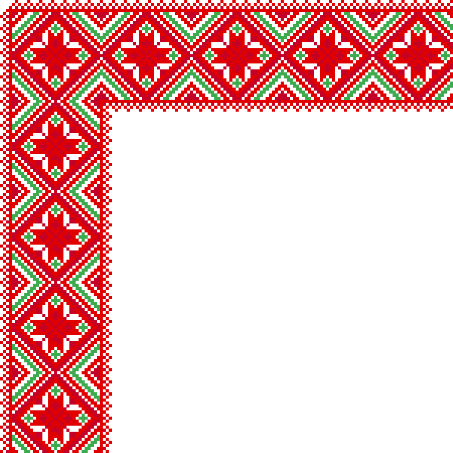 Исторические предпосылки и этапы формирования танцевальной культуры Курской области
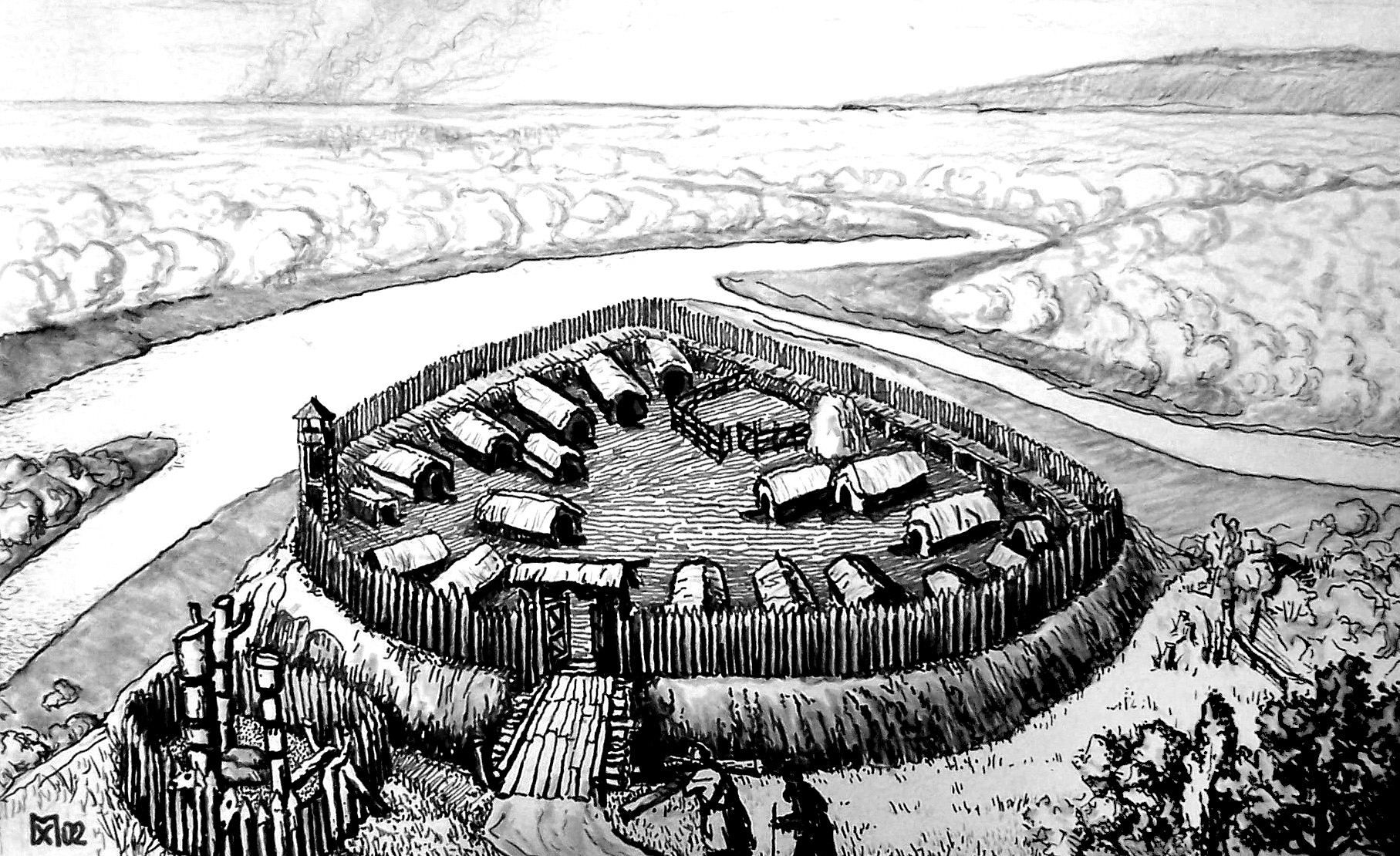 Почти тысячу лет возвышается Курск на правом берегу тихой реки Тускарь, на месте слияния с ней более спокойной речки Кур, которая, по преданию, и дала название городу. Первое письменное упоминание о Курске относится к 1032 году и встречается в "Житии Феодосия Печерского".
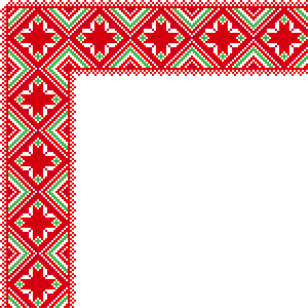 [Speaker Notes: Курская область занимает своеобразное географическое положение. Территория простирается с запада на восток более чем на триста километров. Территория области лежит на юго-западных склонах Среднерусской возвышенности, всхолмленная поверхность сильно расчленена долинами рек, множеством балок и оврагов.
Курская область имеет внутренние границы с Белгородской, Брянской, Воронежской, Липецкой и Орловской областями. Внешние границы на юго-западе и западе с Сумской областью Украины имеют статус государственной границы России.]
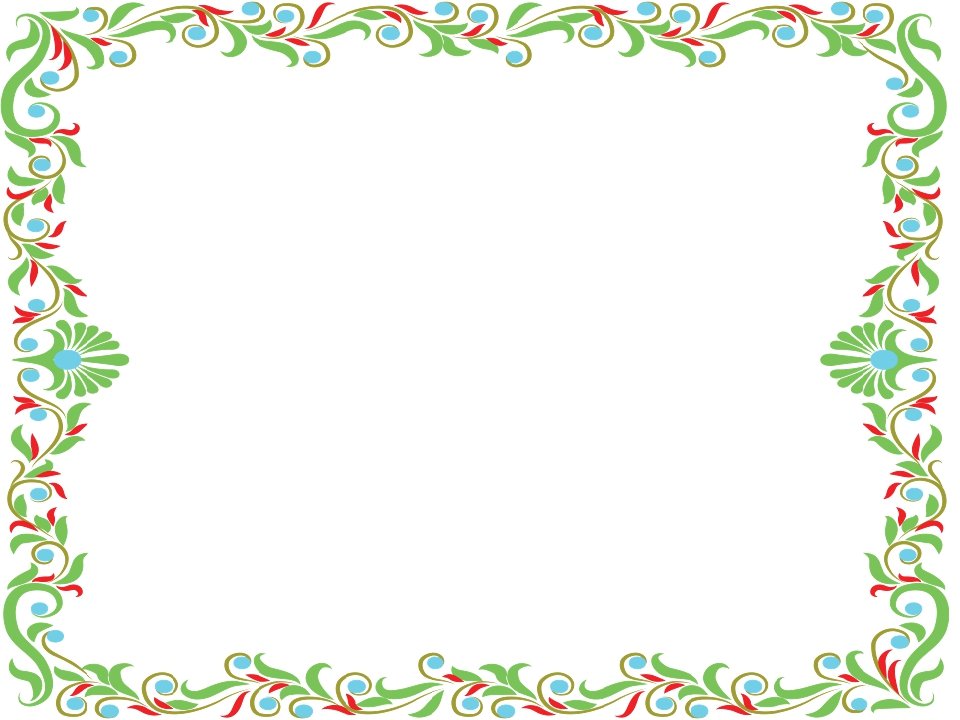 В архиве области в летописях 1665 года есть упоминание о селе Рышково, как о месте, входящем в состав Подгорного стана Курского уезда. Село Рышково было центром Рышковской волости. История возникновения села уходит в прошлые века. В начале это было поселение – военный лагерь. Отряд вел сторожевую службу в степи, охраняя южный форпост страны Курск. Время возникновения Курска и Рышковского поселения  совпадает. Курск оказывал и оказывает большое экономическое, политическое, культурное влияние.
[Speaker Notes: В III—V веках н. э. здесь поселились носители черняховской культуры (позднеримская археологическая культура, существовавшая на территориях Украины, Молдавии и Румынии в II — IV веках), которые отличались высоким уровнем развития. 
В первой половине VIII века в связи с участившимися набегами кочевников сюда переселились племена северян. 
В 882 году великий киевский князь Олег наложил на северян дань. Своим походом он положил начало присоединению курских земель к Киевской Руси. Походы Ярослава Мудрого окончательно подчинили северян Руси.
Из-за нашествия монголо-татар города были разрушены, и вся древнеславянская культура была уничтожена. Освоение нынешней территории Курской области началось с середины XVI в.]
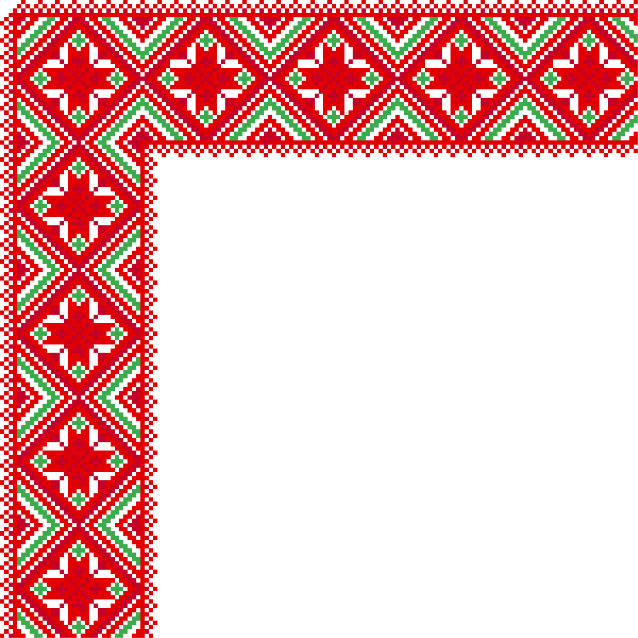 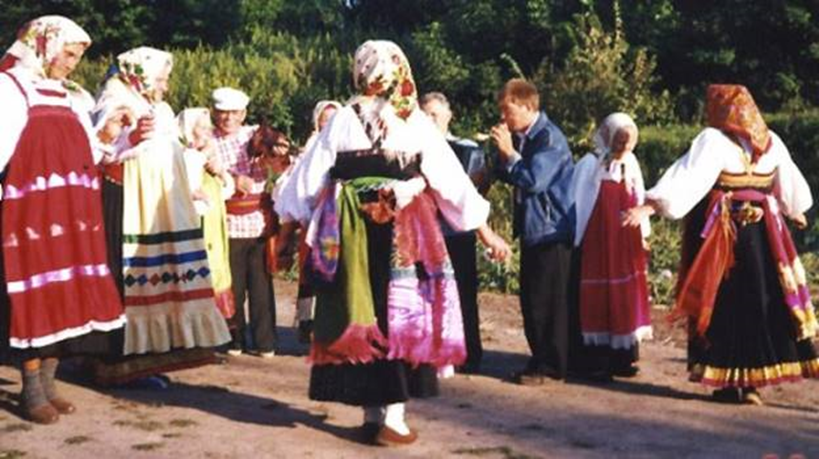 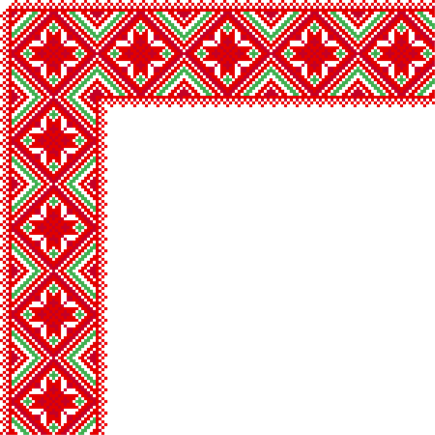 В период XVI — XVIII в.в. создалась своеобразная песенная и танцевальная культура.
[Speaker Notes: На нее оказывали влияние не только природные факторы, но и жизненные. Крестьяне были готовы в любой момент встать на защиту дома и южных границ государства. В какой-то мере на характер исполнения песен и танцев оказывало соседство малороссов — украинцев.]
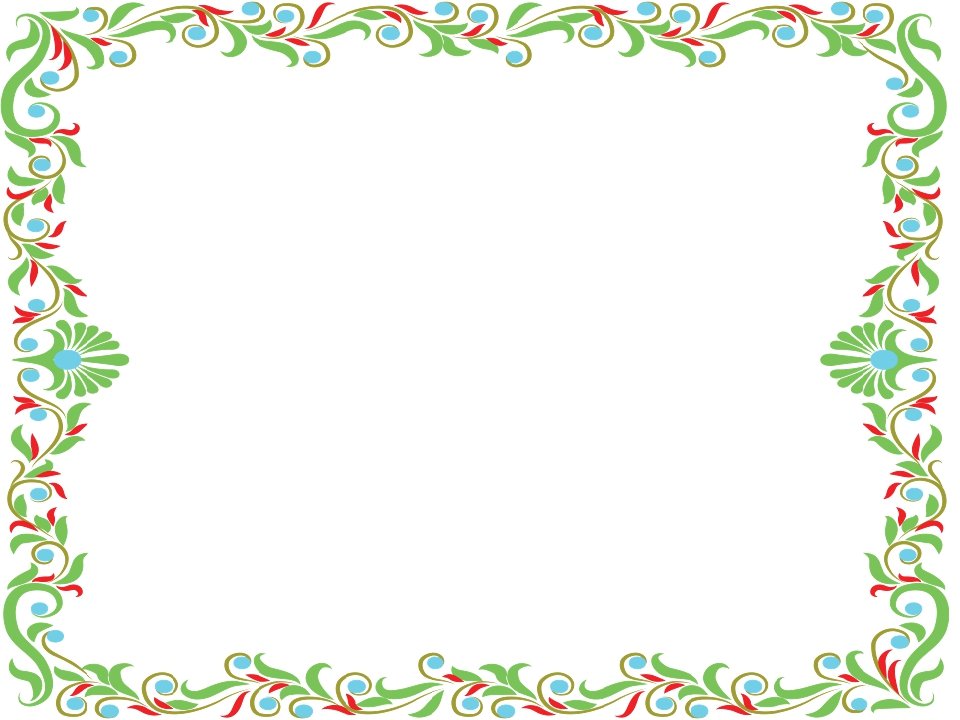 Ранние известные упоминания о народных песнях, плясках и музыкальных инструментах в Курском воеводстве относят к XVII веку. Из документов тех времен видно, что народные песни с действием — игровые, плясовые, свадебные, календарно-обрядовые и др. были широко распространены. Несомненно, творчество скоморохов оказало влияния и вошло в быт, оно стало народным и сохранилось до настоящего времени.
[Speaker Notes: Не смотря на запреты церкви проведения каких-либо праздников, песен и танцев, в Курской области всё это имело место быть. Проводились массовые гулянья с вождением танков.]
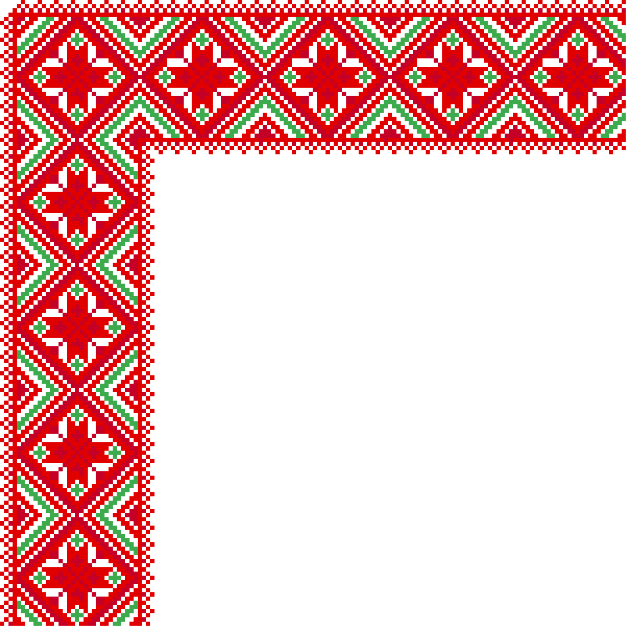 Праздники, обычаи и традиции Курской области являются типичными для центральных областей России, где абсолютное большинство населения составляют русские, и полностью отражают всю специфику русской культуры с некоторыми местными особенностями.
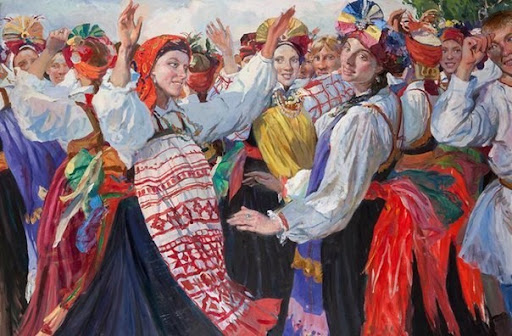 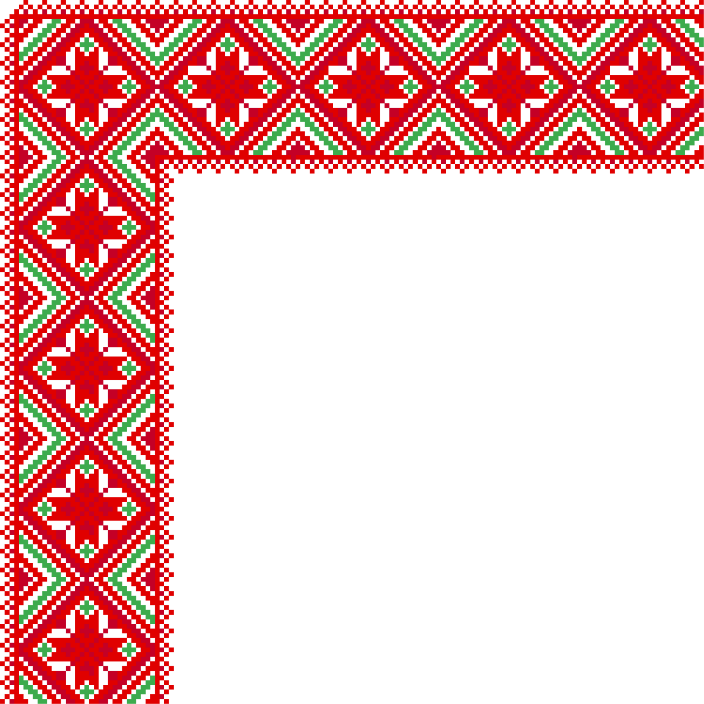 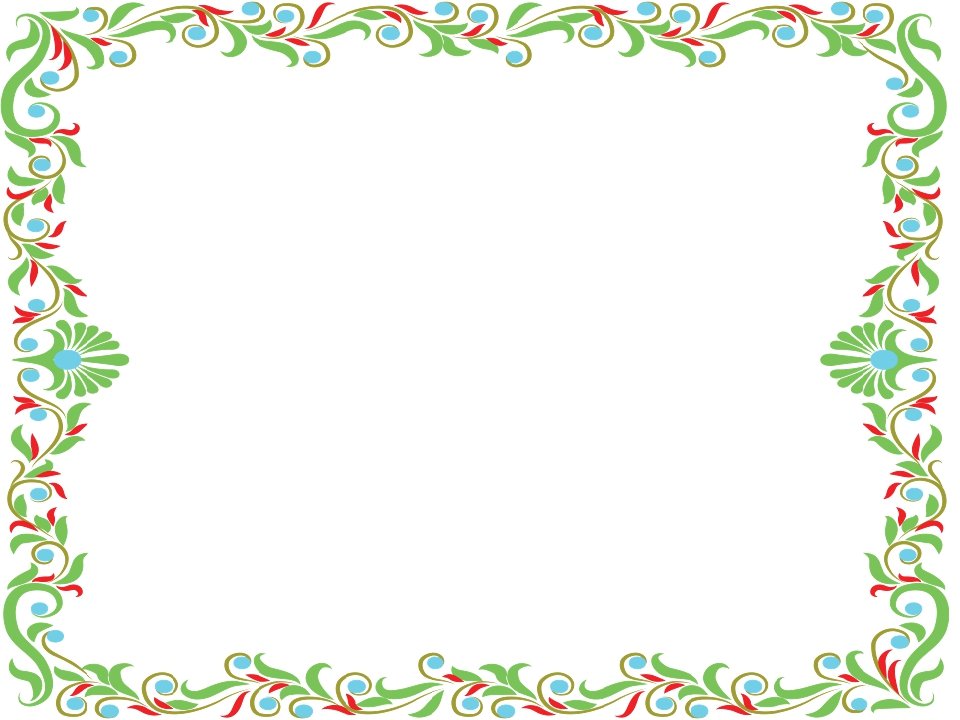 Особенности и формы танцев
Большую исследовательскую работу по изучению песенно-музыкального и таночно-карагодного формы провели множество этнографов в том числе и А. В. Руднева.
Главными танцами Курской области является танки и карагоды.
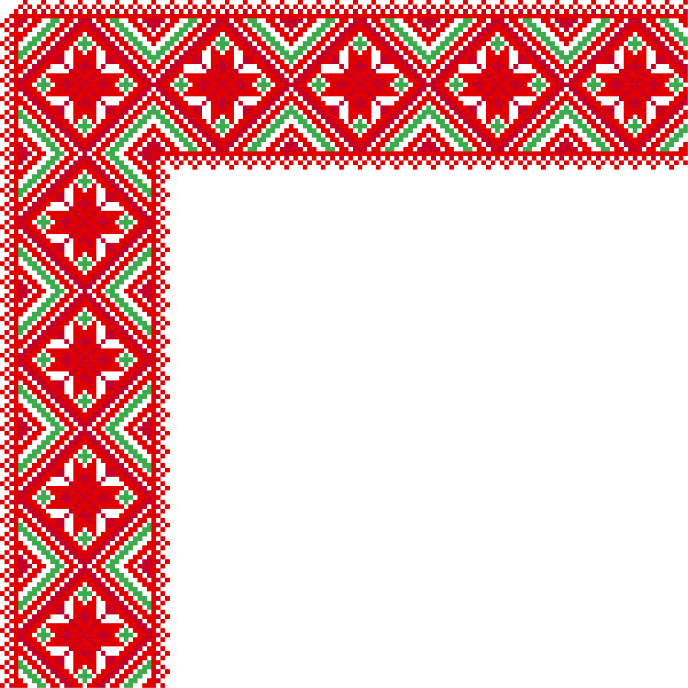 Танки – это хороводы преимущественно плясового характера с развитыми хореографическими построениями и множеством фигур.  
Танки водились с начала весны и до конца осеннего периода. Они имеют разнообразное композиционное построение: линейное (с поясами), круговое. На большие праздники несколько деревень могли объединяться в один общий танок, в котором принимали участие до 500 человек. Танки были, как медленные, так и быстрые.
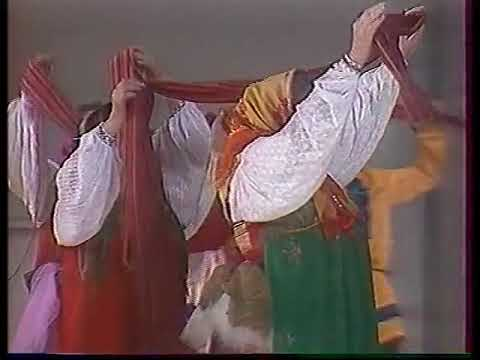 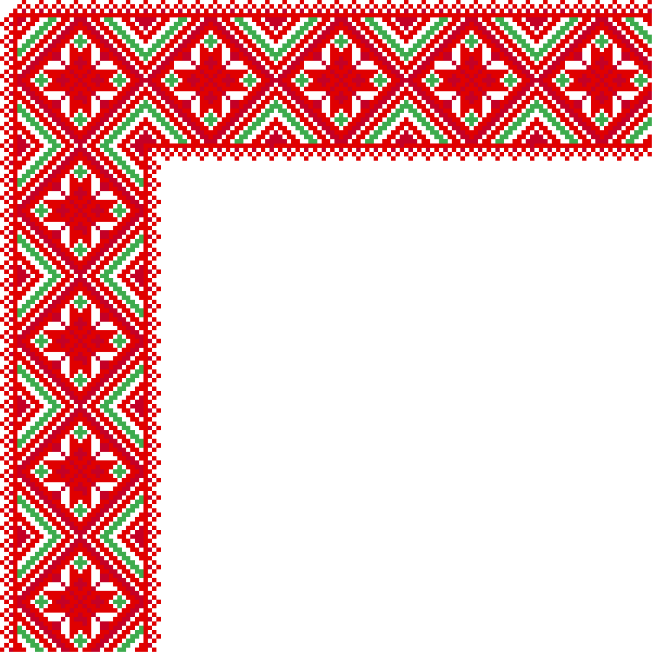 [Speaker Notes: В песнях, под которые исполнялись танки, можно не редко услышать текст о семейных взаимоотношениях. В некоторых районах Курской области проводились игровые танки, а также танки с ряжеными. Рядились обычно только девушки и женщины. К танкам относятся «Заплетаю я плетень», «Ай да в городе во Белеве», «Селезень», «Таня, Танюша!».]
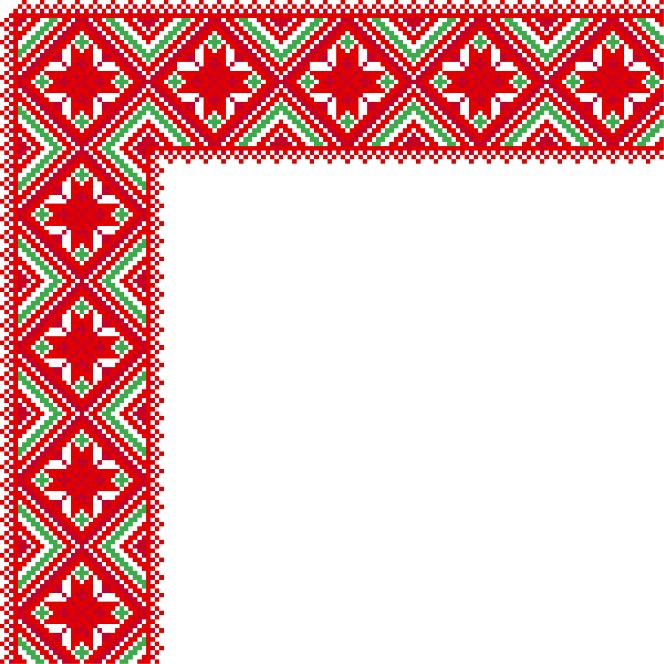 Карагоды – это род пляски, в основе которой лежит индивидуальное мастерство пляшущих, самостоятельность действий, почти полная независимость плясуна, плясуньи или пары солистов от других пляшущих. Исполняются карагоды чаще всего под игру мазыкантов, стоящих в кругу. Встречаются три круга: один круг – это музыканты, второй – участники карагода, третий – зрители.
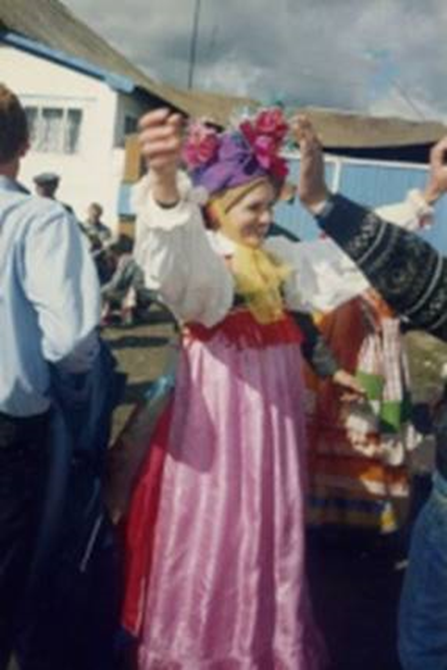 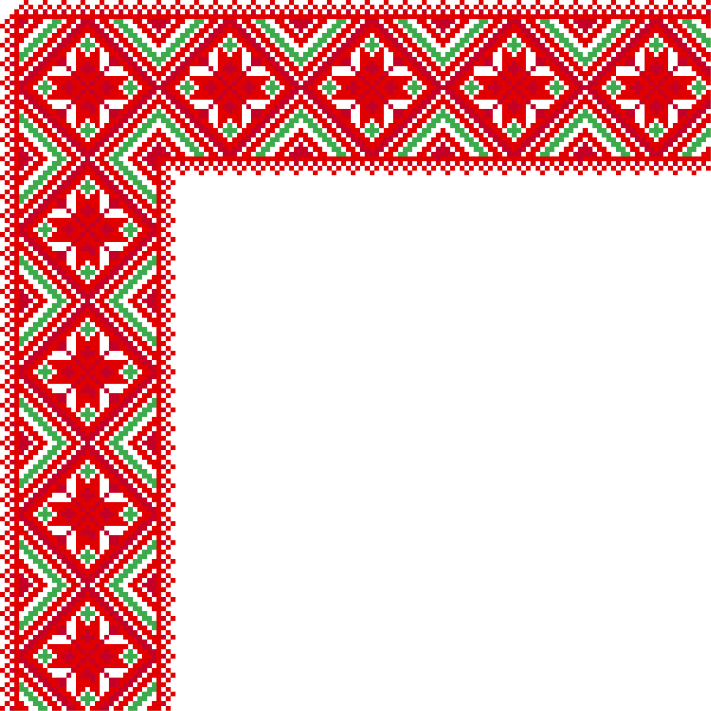 [Speaker Notes: Были следующие карагоды «У ворот верба стояла», «Старик», «Журавель» – пляска парами по кругу. Может исполняться в нескольких кругах одновременно. «Тимоня» – пляска тройками по кругу вокруг музыкантов.]
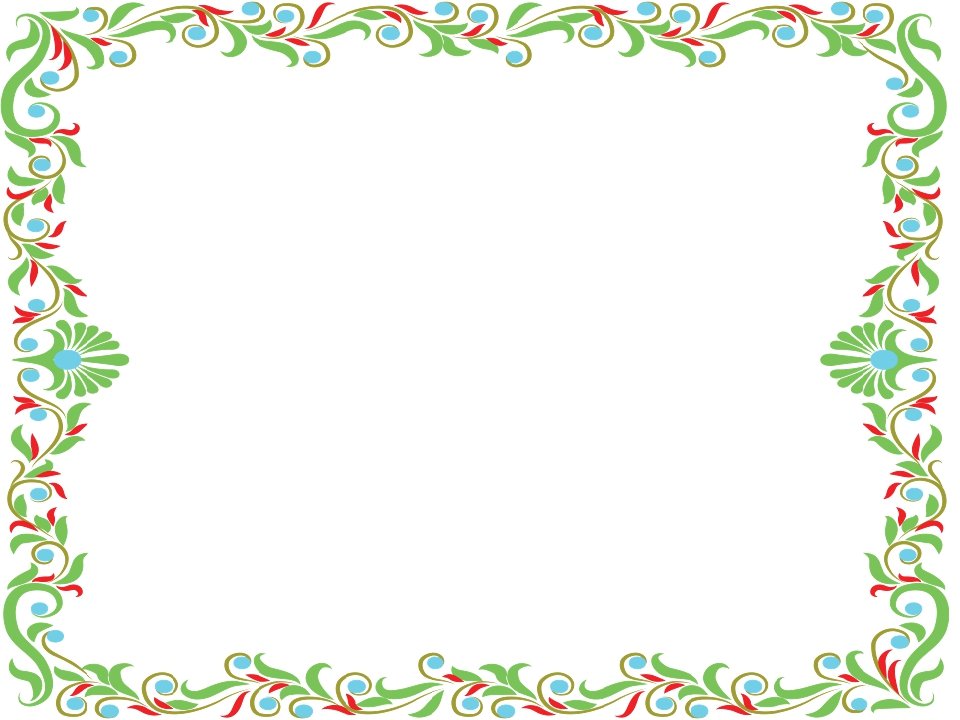 Главной особенностью танков является исполнение в основном по ходу солнца, а карагоды – против движения солнца.
Существенное различие между танками и карагодами отражается и в музыке. Танки исполняются только под песни самих участников, а карагоды – часто под игру музыкантов
[Speaker Notes: Иными словами, танки – это хороводы, а карагоды – пляски. Ну а то, что хороводы преимущественно плясового характера, то это, во-первых, не всегда, а во-вторых, это же юг России, и поэтому темперамент не удавалось долго сдерживать, вот он и переходил в пляску. Танки, которые были прикреплены к определенным датам исполнялись торжественно, а танки близкие к пляскам исполнялись в любое время. Карагоды исполнялись в любое время года в специально отведенном месте.]
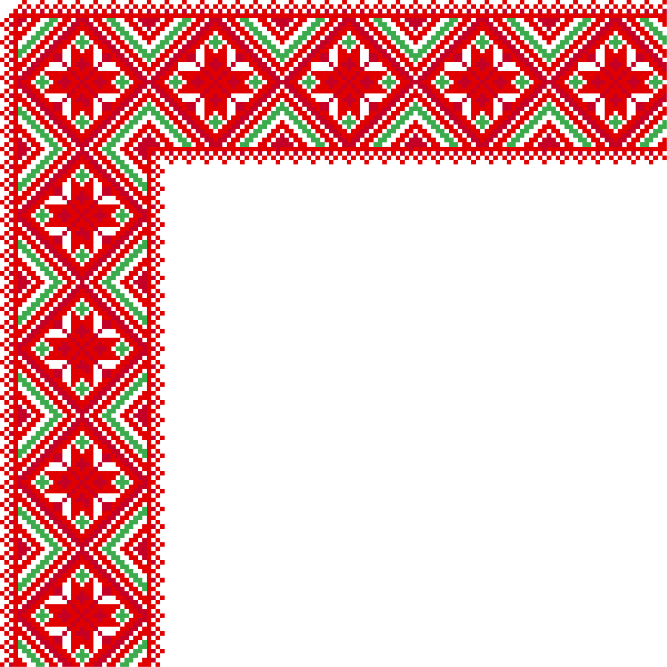 Главной особенностью движений танцев Курской области является разнообразие ритма. Есть движения «в две ноги» и «в три ноги».
	Движение «в две ноги» – это чередование ног два раза.
	Движение «в три ноги» – это чередование ног три раза.
Основные движения у женщин – дроби.
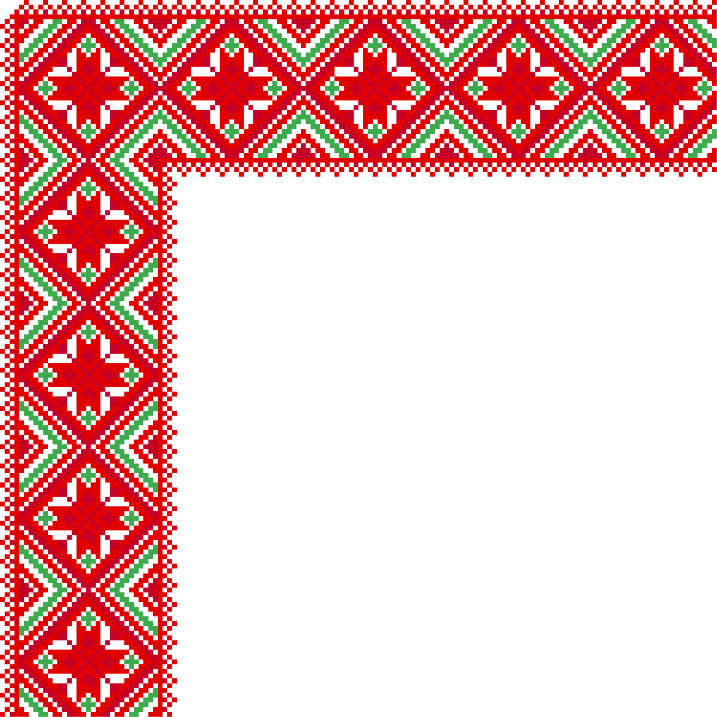 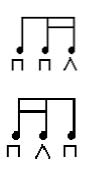 Дробь в две ноги: 
Дробь в три ноги:
[Speaker Notes: Как отмечалось ранее карагоды отличались импровизацией танцующих. Мужчины исполняли всевозможные дроби, присядки, хлопушки, подскоки, прыжки, вращения, при этом свободно двигали руками и выкрикивали «га-ца-ца» или «гоц, гоц, гоц». Женщины двигались легко, мягко и быстро, «несли» себя гордо при этом четко выбивая ритм. Во время танца женщины пели частушки и приговаривали «иш-шо, иш-шо, иш-шо» или «и-их, и-их, и-их».]
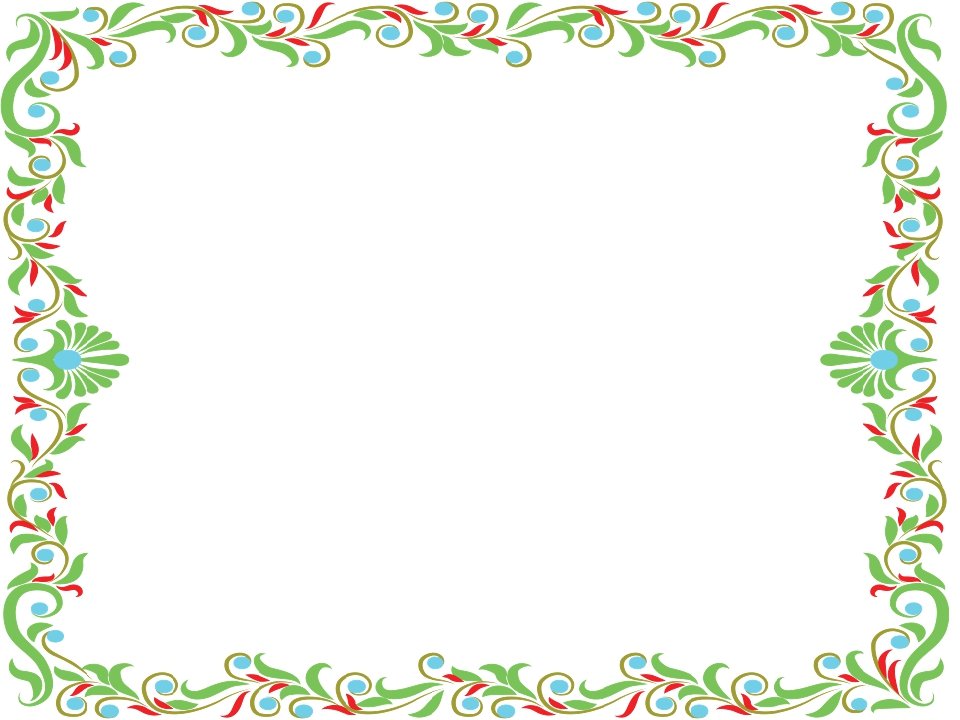 Самым известным танцем Курской области является «Тимоня». 
Там используется та же плясовая лексика, что и в любой другой карагодной пляске под песню или наигрыш. 
Движения женщин отличаются сдержанностью, корпус они держат прямо и неподвижно, ноги слегка согнуты в коленях. Шаги – простой или с прибивом (в две ноги) – мелкие, почти незаметные.

Для мужчин характерны активная плясовая лексика: размашистые и резкие движения рук, подпрыгивания, кружения вокруг своей оси и партнерши, дроби ногами (так называемая пляска в три ноги). Очень высоко ценится в традиции импровизаторское мастерство мужчин-плясунов.
[Speaker Notes: По существу, курская пляска воспроизводит модель ухаживания, где мужчина ведет себя активно и наступательно, а женщина сдержанно и скромно принимает ухаживания.
Для мужской пляски характерны многократные активные подскоки, дроби, хлопушки, вращения в то время как в женской используются лишь одиночные подскоки, нередко синхронизированные с мужскими. Женщина себя «несет» в этом танце, осанка прямая, руки двигаются свободно. Именно поэтому карагодную пляску чаще всего определяют термином скакать, а пляшущих называют скакунами и скакухами.]
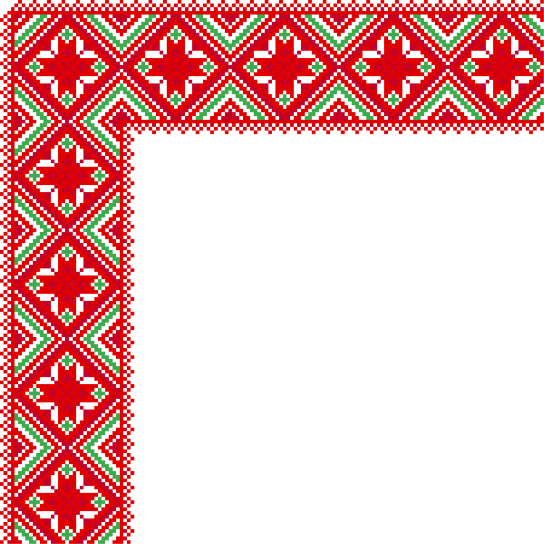 Связь музыкальной культуры и танца
Традиционная музыкальная культура районов Курской области значительно различается. Данные особенности музыкального фольклора области проявляются именно в древних по своему происхождению жанрах – календарных песнях, приуроченных к определенному времени календарного цикла колядках, «масленках», «веснянках», «постовых» (исполняемых во время Великого поста), покосных, таночных и карагодных, свадебных и некоторых протяжных.
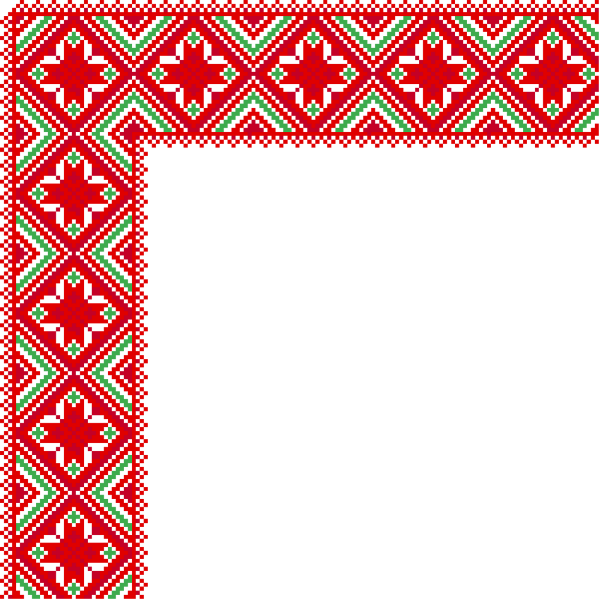 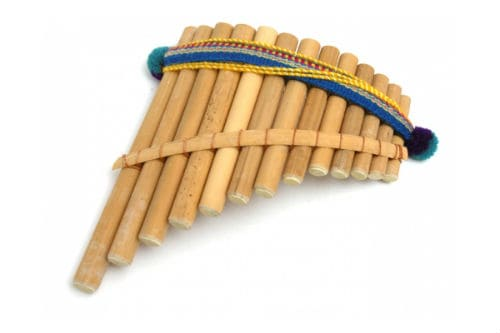 [Speaker Notes: На территории Курской области можно выделить пять районов народной музыкальной культуры: Попселье, Посемье, Курско-Воронежское приграничье, Северо-восточный и Центральный. Конечно, границы районов проведены условно, так как невозможно их точно очертить из-за смешения культурных явлений. Мы сейчас обратим внимание на центральный район, где собственно и находится с.Рышково.]
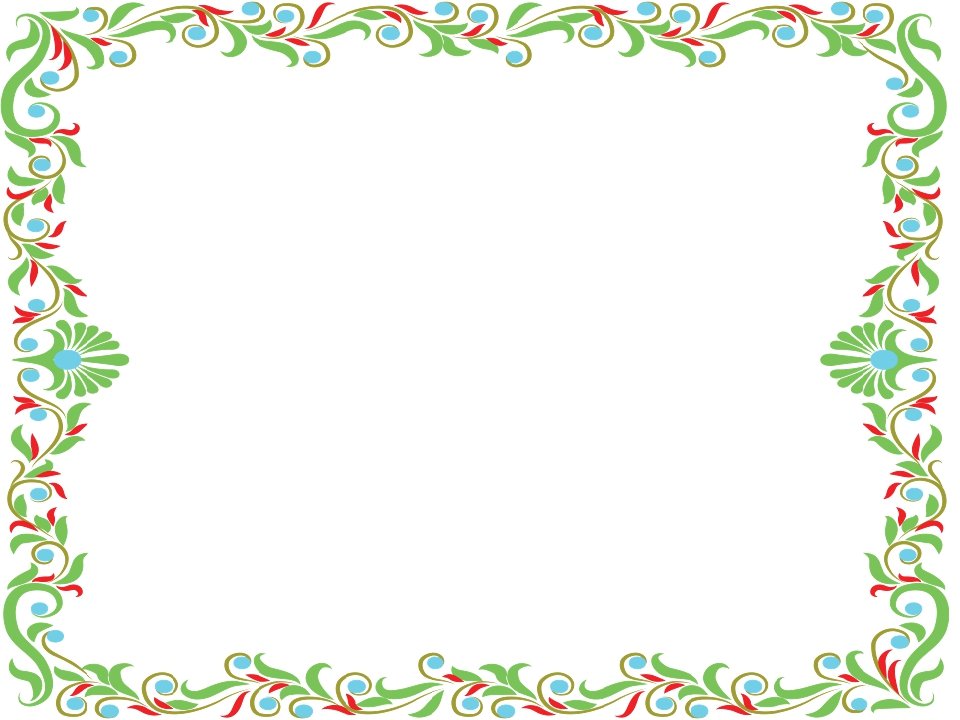 К Центральному району относится Курский район с городом Курском. Выделению района способствовало наличие особого типа традиционной культуры, который сложился в результате влияния городской среды. 
По немногочисленным, сохранившимся сведениям известно, что в Центральном районе вплоть до начала ХХ в. широко бытовали танки: «Ежедневно десятки хороводов плавно и неспешно шествовали преимущественно главными улицами Курска». Возможно, что и в Рышково широко бытовали танки.
[Speaker Notes: Отпечаток городского быта влиял на характер и содержание песен, манеру исполнения, проведение обрядов. Их тематика и поэтические образы были созвучны внутреннему миру горожан того времени.]
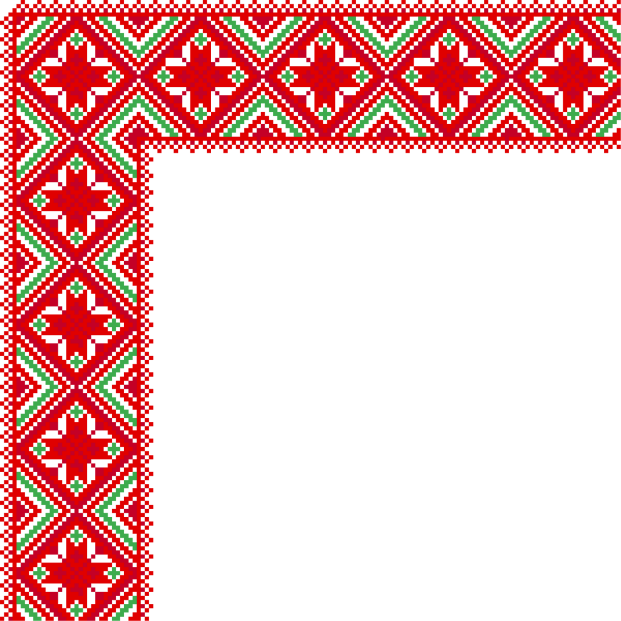 Традиционный костюм Курской области
Курская губерния отличалась разнородностью населения. Вследствие этого для костюма Курской губернии характерно слияние черт костюма древнейшего населения губернии и польско-литовских выходцев.  
Женщины носили рубаху, юбку, поневу, передник. Из тонкой черной шерстяной домотканины шили сарафаны. Лиф такого сарафана декорировался вышивкой шерстяными цветными нитями, блестками, а различными цветными полосками атласа, парчи, кашемира — лиф и низ.
Одежда мужского населения, по сравнению с женской, была менее разнообразной. Основными ее частями являлись рубахи, порты, пояс. Как правило, их шили из льняной или шерстяной тканей домашнего изготовления. В наиболее торжественные моменты жизни мужчины надевали рубахи с различного рода украшениями.
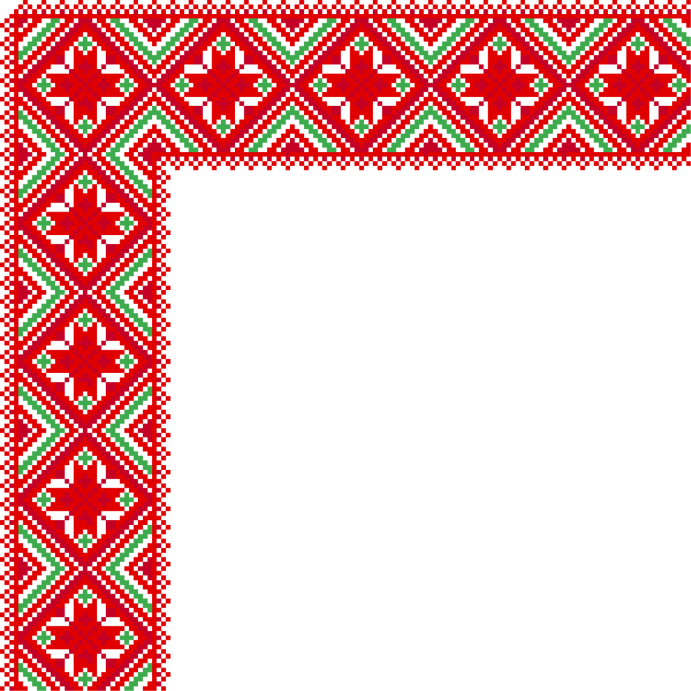 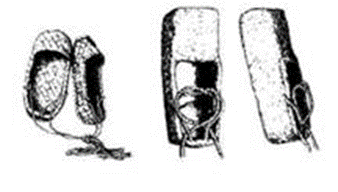 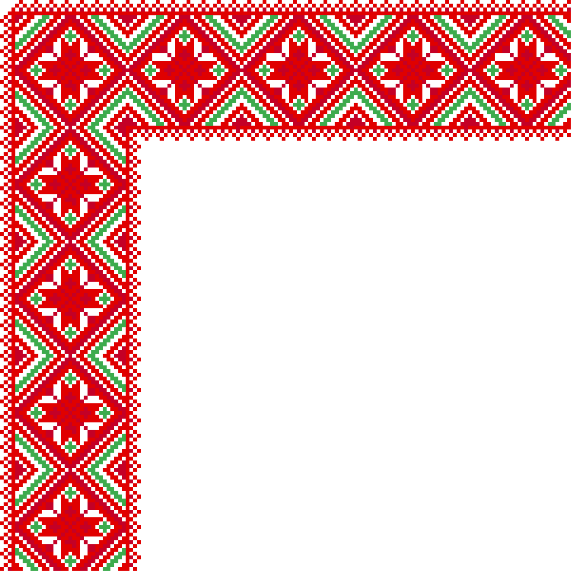 Примеры понёвного и сарафанного комплекса
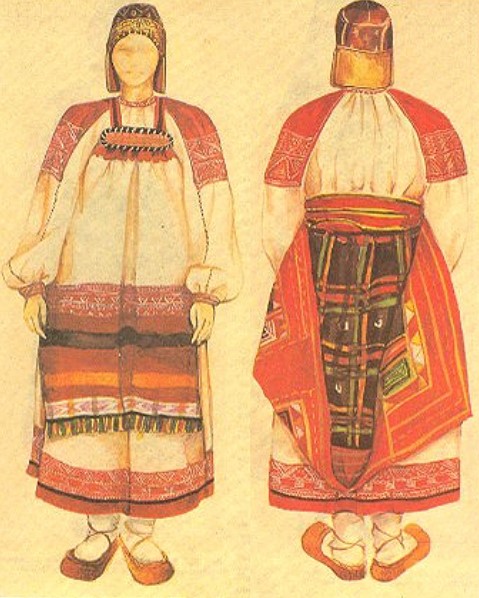 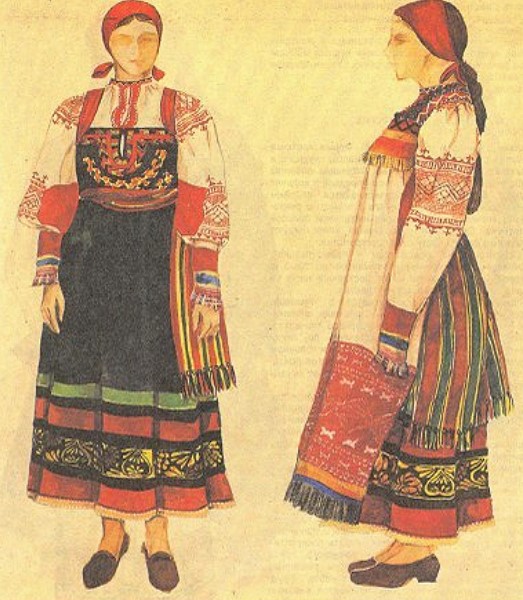 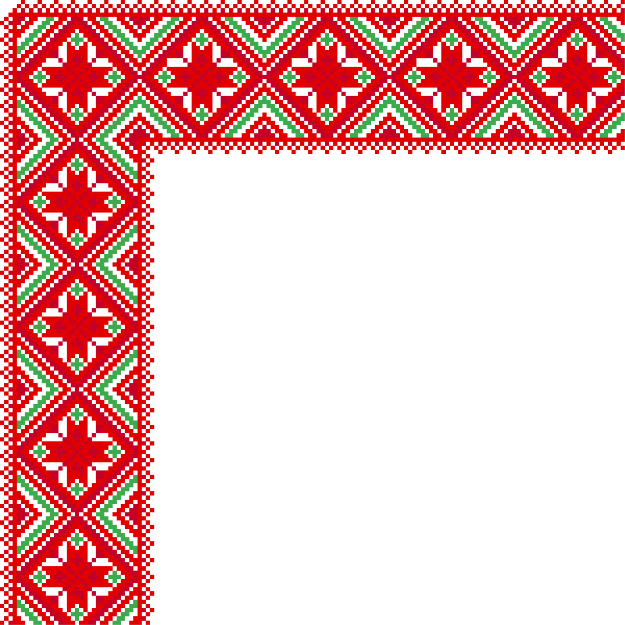 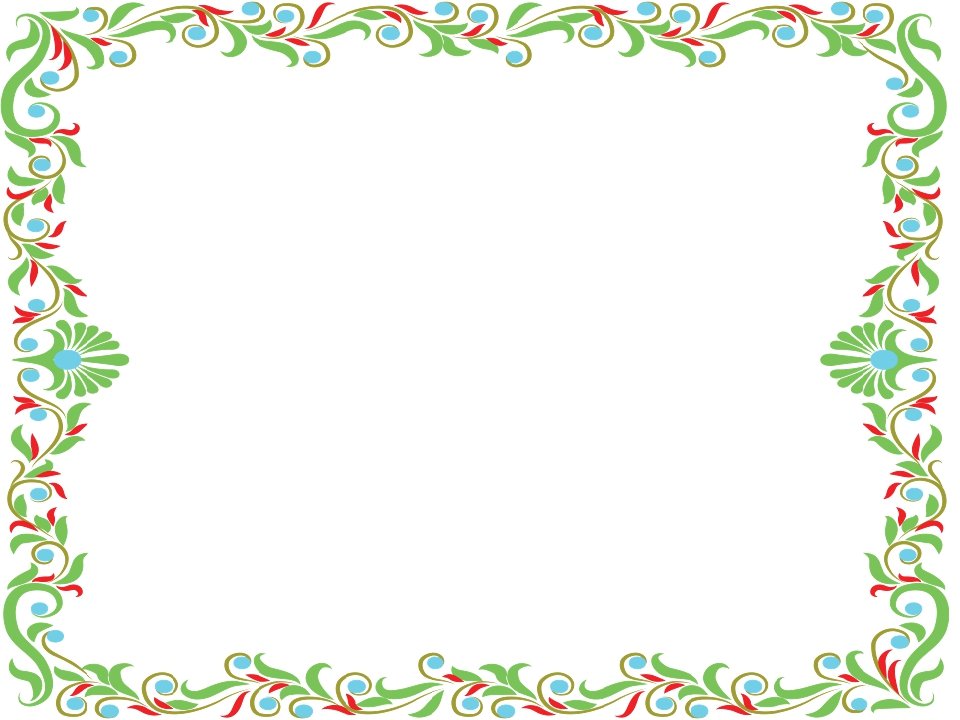 Таким образом, исполнительская культура в фольклорной традиции Курской области формировалась на протяжении длительного исторического периода под воздействием многих факторов. Главным богатством музыкального фольклора Курской области являются своеобразная традиция вождения танков (хороводов) и карагодов (плясок), бытование редкого музыкального инструмента – кугикл и наличие ансамбля дударей с многовековой традицией. Танцевальное наследие надо бережно хранить и развивать. Но прежде чем развивать наследие, необходимо его знать, изучать. Народное танцевальное творчество Курской области, бережно хранимое курянами, использовано еще далеко недостаточно. Оно должно занять еще больше места в репертуаре современных профессиональных самодеятельных коллективов и послужить основой ряда новых произведений.
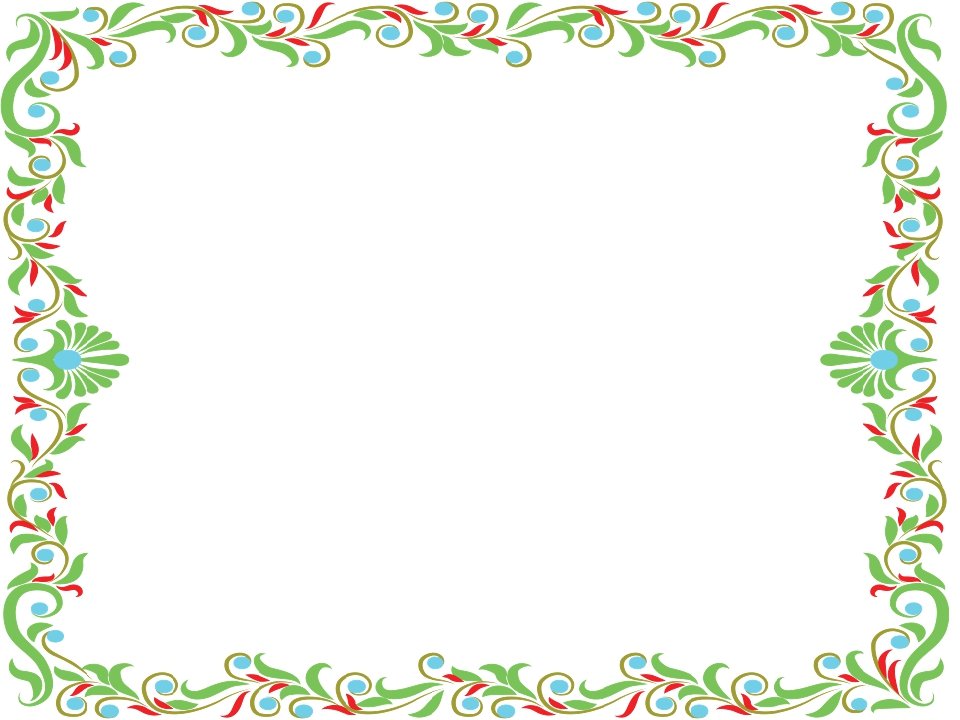 Спасибо за внимание!